Jozef Šebo(1919-2006)
Vraciate sa do nášho života neustále,
prežívate s nami radosti i žiale
Melánia Poliačiková
Jednoročný Jožko v r. 1920
Mama, otec, Jožko a sestra Zlatica – v roku 1926
mama, teta Genovéva, Jožko, sestra Zlatica v roku 1929
S otcom Štefanom Šebom
Jozef Šebo so svojimi sestrami - sestra Azária (Zlatica) a Pavla
Jozef Šebo ako maturant
Kurz pri meštianskej škole v Brezne nad Hronom v školskom roku 1934/35(riaditeľ: Metod Skála a triedny profesor: Vojtech Potočný)
V Tajove 8. septembra 1942 u Kalinovcov
Ako vojak v Nitre – máj 1943
Lyžiarsky výchovno-výcvikový zájazd 9. – 17. 2. 1955 v Mlynkoch – Bielych Vodách
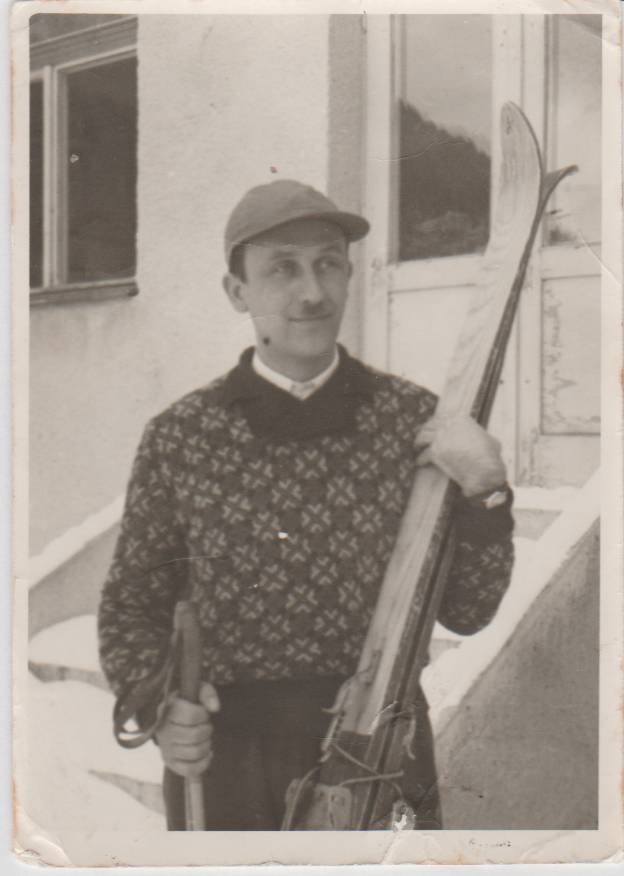 Jozef Šebo píše prvé práce o Jozefovi Gregorovi – Tajovskom(Jozef Gregor-Tajovský v kritike a spomienkach, Zborník SVKL, Bratislava 1956)
Hudobný krúžok MO MS v Tajove v r. 1950Zľava: Karol Greško, Jozef Žabka, Ferko Púchy (harm.), Dano Greško, Július Murgaš (od Pršancov), Ján Klinčok, Rudolf Greško, Jozef Šebo (harm.)
Jozef Šebo ako starejšíNa svadbe vnučky Andrejky (Betkina dcéra) v roku 1999
Ako Starejší na svadbe vnučky Janky (Miškova dcéra)
starejší na svadbe Marienky Žabkovej z Králik v roku 1979
Starejší v Kráľovej Lehote
V Dúbravici v r. 1991
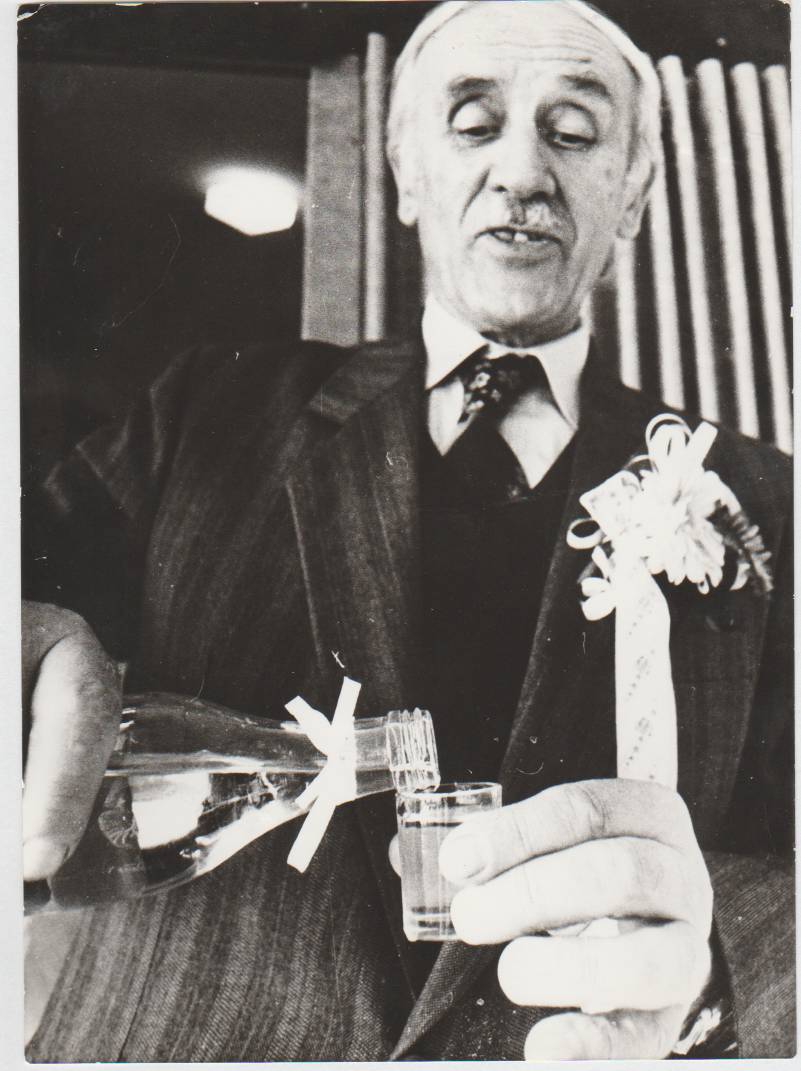 Svadobná kapela – september 1977(Zľava: Jano Styk, Janko Šebo, Ján Abrahám, Miško Šebo a Jozef Šebo
Jozef Šebo – tajovský učiteľ
Jozef Šebo so svojimi žiakmi v Tajove v školskom roku 1976/77
Krúžok harmonikárov v Kordíkoch – 1968
Neodmysliteľná celoživotná priateľka - harmonika
Stretnutie pána učiteľa so svojimi žiakmi po rokoch
Ako triedny profesor so svojimi študentkami Pedagogickej školy v Banskej Bystrici (1957)
Jedno z posledných stretnutí s bývalými študentkami z PŠv lete 2005 v Tajove
Jozef Šebo – ochotnícky divadelník
Tajovskí ochotníci s hrou Statočný valach – 1954
Oklamaný manžel – 1985
Oklamaný manžel
Režisér aj herec Jozef Šebo v hre Ploty stavať netreba v r. 1988
Ideme s koledou...
Na lúkach Jednotného roľníckeho družstva v r. 1958
Jozef Šebo v PD JGT s 200 000. návštevníčkou Gabikou Greškovou 27. 6. 1988
Jozef Šebo – správca a lektor PD JGT a JM
V PD JGT a JM –žiaci z Vrábel (2004)
Jozef Šebo s dcérou Jozefa Gregora-Tajovského Dagmar Prášilovou – Gregorovou a vnukom Vladimírom Prášilom na hrobe JGT v Tajove
Pred symbolickým hrobom Jozefa Murgaša a jeho rodičov
Celoživotná láska Marta Kalinová (od Kantorov) - Šebová
Rodina Jozefa ŠebaJozef Šebo s manželkou Martou, rodenou Kalinovou (od Kantorov)
Manželia Šebovci s prvorodenou dcérou Betkou 5. 6. 1947
Betka a Miško s tatíkom
Betka a Miško (júl 1948)
So synom Jankom v roku 1951
Betka, Miško a Janko
So synom Jožkom v roku 1954
Miško s Betkou
Števko so Zuzkou
Rodičia Šebovci so svojimi šiestimi deťmi 27. 3. 1967
Rodina Šebová – deti, vnúčatá (1993)
Rodina Šebova – deti s manželmi a manželkami, vnuci pri hrobe mamičky Marty Šebovej - Kalinovej v roku 1999
Jozef Šebo sa nebránil novým technológiám ani v 81 rokoch
Ocenenia za celoživotné všestranné dielo na poli kultúry, školstva, múzejníctva
Nech ho v živote stretlo čokoľvek, vždy zostal verný svojej filozofii: byť človekom a naveky ním aj zostať.Mária Miháliková
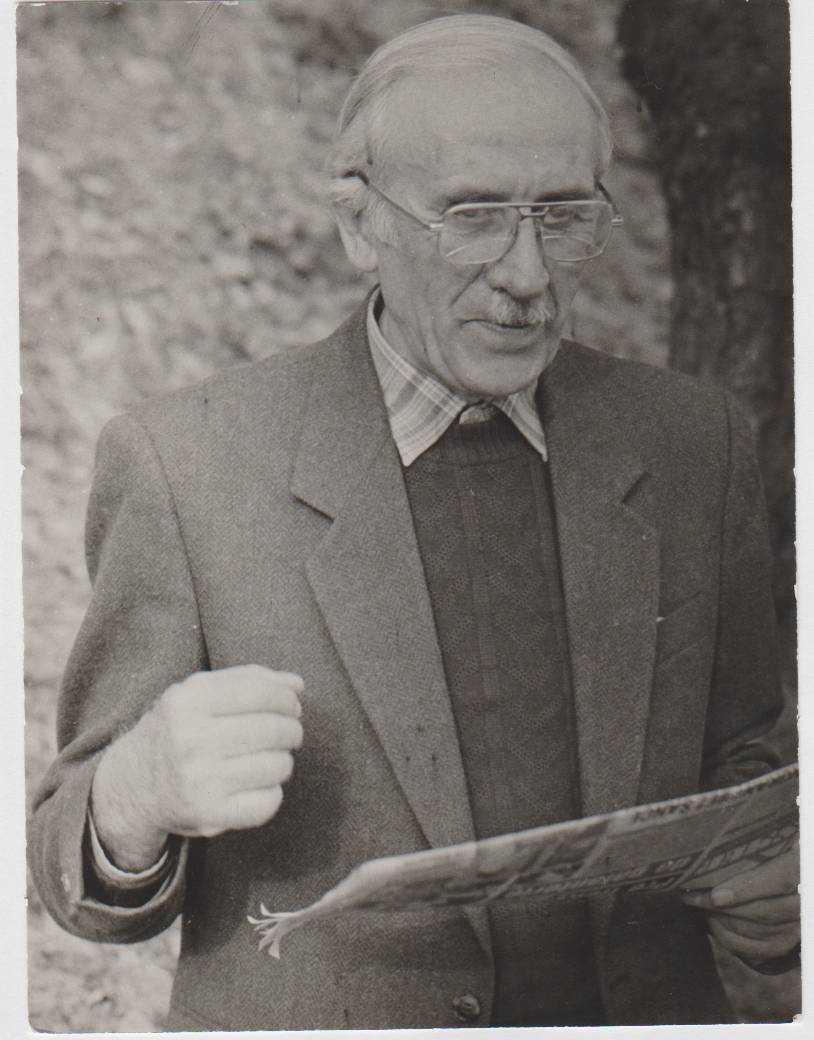